Chapter Two Network & Transport Layer
Part I Network Layer
Outline
Introduction
Virtual circuit and datagram networks
What’s inside a router
IP: Internet Protocol
Datagram format
IPv4 addressing
IPv6
Routing algorithms
Link state
Distance vector
Hierarchical routing
Routing in the Internet
RIP
OSPF
BGP
application
transport
network
data link
physical
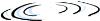 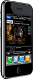 network
data link
physical
network
data link
physical
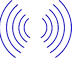 network
data link
physical
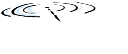 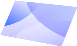 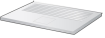 network
data link
physical
network
data link
physical
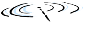 network
data link
physical
network
data link
physical
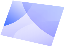 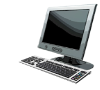 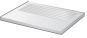 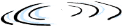 network
data link
physical
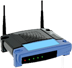 network
data link
physical
application
transport
network
data link
physical
network
data link
physical
network
data link
physical
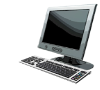 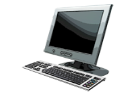 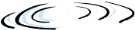 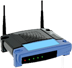 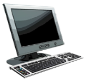 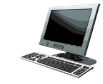 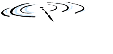 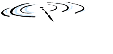 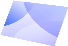 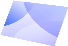 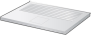 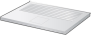 Network Layer
Transport segment from sending to receiving host 
On sending side encapsulates segments into datagrams
On receiving side, delivers segments to transport layer
Network layer protocols in every host, router
Router examines header fields in all IP datagrams passing through it
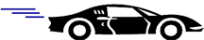 Two Key Network-Layer Functions
Analogy:
Routing: process of planning trip from source to dest
Forwarding: process of getting through single interchange
Forwarding: move packets from router’s input to appropriate router output
Routing: determine route taken by packets from source to dest. 
Routing Algorithms
routing algorithm determines
end-end-path through network
routing algorithm
forwarding table determines
local forwarding at this router
local forwarding table
header value
output link
0100
0101
0111
1001
3
2
2
1
value in arriving
packet’s header
1
0111
2
3
Interplay between Routing and Forwarding
Connection, Connection-less Service
Datagram network provides network-layer connectionless service
e.g.,  Internet that IP routed protocol
Virtual-circuit network provides network-layer connection service
Analogous to TCP/UDP connection-oriented / connectionless transport-layer services
E.g., ATM, Frame Relay, X.25
Virtual Circuits
Source-to-dest path behaves much like telephone circuit
Network actions along source-to-dest path
Call setup, teardown for each call before data can flow
Each packet carries VC identifier (not destination host address)
Every router on source-dest path maintains “state” for each passing connection
VC Implementation
A VC consists of:
Path from source to destination
VC numbers, one number for each link along path
Entries in forwarding tables in routers along path
Packet belonging to VC carries VC number (rather than dest address)
VC number can be changed on each link
New VC number comes from forwarding table
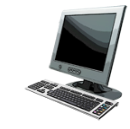 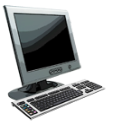 VC Forwarding Table
22
32
12
3
1
2
VC number
interface
number
forwarding table in
northwest router:
Incoming interface    Incoming VC #     Outgoing interface    Outgoing VC #
1                          12                               3                          22
2                          63                               1                          18 
3                           7                                2                          17
1                          97                               3                           87
…                          …                                …                            …
application
transport
network
data link
physical
application
transport
network
data link
physical
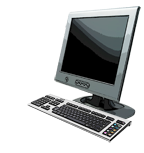 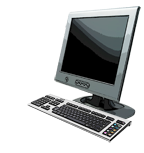 Virtual Circuits: Signaling Protocols
Used to setup, maintain  teardown VC
Used in ATM, frame-relay, X.25
Not used in today’s Internet
6. receive data
5. data flow begins
4. call connected
3. accept call
1. initiate call
2. incoming call
application
transport
network
data link
physical
application
transport
network
data link
physical
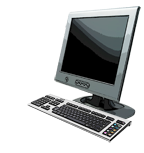 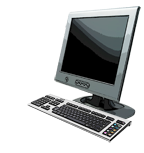 Datagram Networks
No call setup at network layer
Routers: no state about end-to-end connections
No network-level concept of “connection”
Packets forwarded using destination host address
1. send datagrams
2. receive datagrams
4 billion IP addresses, so rather than list individual destination address
list range of addresses
(aggregate table entries)
1
3
2
Datagram Forwarding  Table
routing algorithm
local forwarding table
dest address
output  link
address-range 1
address-range 2
address-range 3
address-range 4
3
2
2
1
IP destination address in 
arriving packet’s header
Datagram Forwarding  Table
Destination Address Range

11001000 00010111 00010000 00000000
through                                 
11001000 00010111 00010111 11111111

11001000 00010111 00011000 00000000
through
11001000 00010111 00011000 11111111  

11001000 00010111 00011001 00000000
through
11001000 00010111 00011111 11111111  

otherwise
Link Interface


0



1



2


3
Q: but what happens if ranges don’t divide up so nicely?
Longest Prefix Matching
Longest Prefix Matching
When looking for forwarding table entry for given destination address, use longest address prefix that matches destination address
Link interface
0
1
2
3
Destination Address Range                        
11001000 00010111 00010*** ********* 
11001000 00010111 00011000 *********
11001000 00010111 00011*** *********
otherwise
examples:
which interface?
DA: 11001000  00010111  00010110  10100001
which interface?
DA: 11001000  00010111  00011000  10101010
Datagram or VC Network: why?
Internet (datagram)
Data exchange among computers
“elastic” service, no strict timing req. 
Many link types 
Different characteristics
Uniform service difficult
“smart” end systems (computers)
Can adapt, perform control, error recovery
Simple inside network, complexity at “edge”
ATM (VC)
Evolved from telephony
Human conversation: 
Strict timing, reliability requirements
Need for guaranteed service
“dumb” end systems
Telephones
Complexity inside network
high-speed 
switching
fabric
Router Architecture Overview
Two key router functions: 
Forwarding datagram from incoming to outgoing link
Run routing algorithms/protocol (RIP, OSPF, BGP)
forwarding tables computed,
pushed to input ports
routing 
processor
routing, management
control plane (software)
forwarding data plane  (hardware)
router input ports
router output ports
Input Port Functions
lookup,
forwarding


queueing
link 
layer 
protocol
(receive)
switch
fabric
line
termination
physical layer:
bit-level reception
Decentralized switching: 
Given datagram dest., lookup output port using forwarding table in input port memory (“match plus action”)
Goal: complete input port processing at ‘line speed’
Queuing: if datagrams arrive faster than forwarding rate into switch fabric
data link layer:
e.g., Ethernet
Switching Fabrics
Transfer packet from input buffer to appropriate output buffer
Switching rate: rate at which packets can be transfer from inputs to outputs
Often measured as multiple of input/output line rate
N inputs: switching rate N times line rate desirable
Three types of switching fabrics
memory
bus
memory
crossbar
output
port
(e.g.,
Ethernet)
input
port
(e.g.,
Ethernet)
memory
system bus
Switching via Memory
First Generation Routers:
Traditional computers with switching under direct control of CPU
Packet copied to system’s memory
 Speed limited by memory bandwidth (2 bus crossings per datagram)
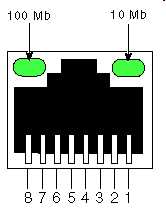 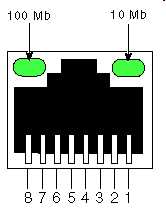 Switching via a Bus
Datagram from input port memory
To output port memory via a shared bus
Bus contention:  switching speed limited by bus bandwidth
32 Gbps bus, Cisco 5600: sufficient speed for access and enterprise routers
bus
crossbar
Switching via Interconnection Network
Overcome  bus bandwidth limitations
Crossbar and other interconnection nets initially developed to connect processors in multiprocessor
Advanced design: fragmenting datagram into fixed length cells, switch cells through the fabric. 
Cisco 12000: switches 60 Gbps through the interconnection network
datagram
buffer


queueing
Output Ports
switch
fabric
line
termination
link 
layer 
protocol
(send)
Buffering required when datagrams arrive from fabric faster than the transmission rate
Scheduling discipline chooses among queued datagrams for transmission
Datagram (packets) can be lost due to congestion, lack of buffers
Priority scheduling – who gets best performance
IP protocol
 addressing conventions
 datagram format
 packet handling conventions
forwarding
table
The Internet Network Layer
host, router network layer functions:
transport layer: TCP, UDP
routing protocols
 path selection
 RIP, OSPF, BGP
network
layer
ICMP protocol
 error reporting
 router “signaling”
link layer
physical layer
IP Datagram Format
IP protocol version
number
32 bits
total datagram
length (bytes)
header length
 (bytes)
type of
service
head.
len
ver
length
for
fragmentation/
reassembly
fragment
 offset
“type” of data
flgs
16-bit identifier
max number
remaining hops
(decremented at 
each router)
upper
 layer
time to
live
header
 checksum
32 bit source IP address
32 bit destination IP address
upper layer protocol
to deliver payload to
e.g. timestamp,
record route
taken, specify
list of routers 
to visit.
options (if any)
data 
(variable length,
typically a TCP 
or UDP segment)
how much overhead?
20 bytes of TCP
20 bytes of IP
= 40 bytes + app layer overhead
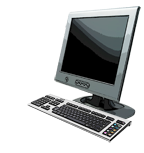 …
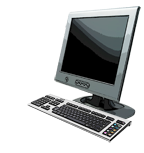 reassembly
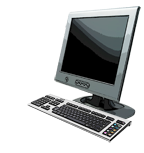 …
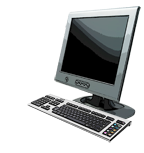 IP Fragmentation, Reassembly
Network links have MTU (max.transfer size) - largest possible link-level frame
Different link types, different MTUs 
Large IP datagram divided (“fragmented”) within net
One datagram becomes several datagrams
“reassembled” only at final destination
IP header bits used to identify, order related fragments
fragmentation: 
in: one large datagram
out: 3 smaller datagrams
length
=4000
ID
=x
fragflag
=0
offset
=0
one large datagram becomes
several smaller datagrams
length
=1500
ID
=x
fragflag
=1
offset
=0
length
=1500
ID
=x
fragflag
=1
offset
=185
length
=1040
ID
=x
fragflag
=0
offset
=370
IP Fragmentation, Reassembly
example:
4000 byte datagram
MTU = 1500 bytes
1480 bytes in data field
offset =
1480/8
IPv6: Motivation
Initial Motivation: 32-bit address space soon to be completely allocated.  
Additional Motivation:
Header format helps speed processing/forwarding
Header changes to facilitate QoS 

IPv6 Datagram Format: 
Fixed-length 40 byte header
No fragmentation allowed
IPv6 Datagram Format
Priority:  identify priority among datagrams in flow
Flow Label: identify datagrams in same “flow.” 
Next header: identify upper layer protocol for data
pri
ver
flow label
hop limit
payload len
next hdr
source address
(128 bits)
destination address
(128 bits)
data
32 bits
Other Changes from IPv4
Checksum: removed entirely to reduce processing time at each hop
Options: allowed, but outside of header, indicated by “Next Header” field
ICMPv6: new version of ICMP
Additional message types, e.g. “Packet Too Big”
Multicast group management functions
IPv6 header fields
IPv4 payload
IPv6 source dest addr
UDP/TCP payload
Transition from IPv4 to IPv6
Not all routers can be upgraded simultaneously
How will network operate with mixed IPv4 and IPv6 routers? 
Tunneling: IPv6 datagram carried as payload in IPv4 datagram among IPv4 routers
IPv4 header fields
IPv4 source, dest addr
IPv6 datagram
IPv4 datagram
IPv4 tunnel 
connecting IPv6 routers
A
B
E
F
logical view:
IPv6
IPv6
IPv6
IPv6
A
E
B
F
IPv6
IPv6
IPv6
IPv6
Tunneling
C
D
physical view:
IPv4
IPv4
IPv4 tunnel 
connecting IPv6 routers
A
B
E
F
logical view:
IPv6
IPv6
IPv6
IPv6
A
E
B
F
IPv6
IPv6
IPv6
IPv6
src:B
dest: E
src:B
dest: E
flow: X
src: A
dest: F


data
flow: X
src: A
dest: F


data
Flow: X
Src: A
Dest: F


data
Flow: X
Src: A
Dest: F


data
A-to-B:
IPv6
E-to-F:
IPv6
B-to-C:
IPv6 inside
IPv4
B-to-C:
IPv6 inside
IPv4
Tunneling
C
D
physical view:
IPv4
IPv4
Multiprotocol Label Switching (MPLS)
Initial Goal: high-speed IP forwarding using fixed length label (instead of IP address) 
Fast lookup using fixed length identifier (rather than shortest prefix matching)
Borrowing ideas from Virtual Circuit (VC) approach
But IP datagram still keeps IP address
PPP or Ethernet 
header
IP header
remainder of link-layer frame
MPLS header
label
Exp
TTL
S
5
1
3
20
MPLS Capable Routers
A.K.A. label-switched router
Forward packets to outgoing interface based only on label value (don’t inspect IP address)
MPLS forwarding table distinct from IP forwarding tables
Flexibility:  MPLS forwarding decisions can differ from those of IP
Use destination and source addresses to route flows to same destination differently (traffic engineering)
Re-route flows quickly if link fails: pre-computed backup paths (useful for VoIP)
MPLS versus IP Paths
R6
D
R4
R3
R5
A
R2
IP routing: path to destination determined by destination address alone
IP router
MPLS versus IP Paths
entry router (R4)  can use different MPLS routes to A based, e.g., on source address
R6
D
R4
R3
R5
A
R2
IP routing: path to destination determined by destination address alone
IP-only
router
MPLS routing: path to destination can be based on source and dest. address
Fast reroute: precompute backup routes in case of link failure
MPLS and 
IP router
in         out                 out
label     label   dest    interface
10      6      A       1
12      9      D       0
in         out                 out
label     label   dest    interface
in         out                 out
label     label   dest    interface
6        -      A       0
8        6      A       0
MPLS Forwarding Tables
in         out                 out
label     label   dest    interface
10      A       0
12      D       0
8      A       1
R6
0
0
D
1
1
R3
R4
R5
0
0
A
R2
R1
5
3
v
w
5
2
u
z
2
1
3
1
2
x
y
1
Graph Abstraction
graph: G = (N,E)

N = set of routers = { u, v, w, x, y, z }

E = set of links ={ (u,v), (u,x), (v,x), (v,w), (x,w), (x,y), (w,y), (w,z), (y,z) }
5
3
v
w
5
2
u
z
2
1
3
1
2
x
y
1
Graph Abstraction: costs
c(x,x’) = cost of link (x,x’)
      e.g., c(w,z) = 5

cost could always be 1, or 
inversely related to bandwidth,
or inversely related to 
congestion
cost of path (x1, x2, x3,…, xp) = c(x1,x2) + c(x2,x3) + … + c(xp-1,xp)
key question: what is the least-cost path between u and z ?
routing algorithm: algorithm that finds that least cost path
Routing Algorithm Classification
Q: Static or Dynamic?
Static: 
Routes change slowly over time
Dynamic: 
Routes change more quickly
Periodic update
In response to link cost changes
Q: Global or Decentralized information?
Global:
All routers have complete topology, link cost info
Link State algorithms
Decentralized: 
Router knows physically-connected neighbors, link costs to neighbors
Iterative process of computation, exchange of info with neighbors
Distance Vector algorithms
A Link-State Routing Algorithm
Dijkstra’s Algorithm
Net topology, link costs known to all nodes
Accomplished via “link state broadcast” 
All nodes have same info
Computes least cost paths from one node (‘source”) to all other nodes
gives forwarding table for that node
Iterative: after k iterations, know least cost path to k dest.’s
Notation:
c(x,y): link cost from node x to y;  = ∞ if not direct neighbors
D(v): current value of cost of path from source to dest. v
p(v): predecessor node along path from source to v
N': set of nodes whose least cost path definitively known
Dijsktra’s Algorithm
1  Initialization: 
2    N' = {u} 
3    for all nodes v 
4      if v adjacent to u 
5          then D(v) = c(u,v) 
6      else D(v) = ∞ 
7 
8   Loop 
9     find w not in N' such that D(w) is a minimum 
10    add w to N' 
11    update D(v) for all v adjacent to w and not in N' : 
12       D(v) = min( D(v), D(w) + c(w,v) ) 
13    /* new cost to v is either old cost to v or known 14         
          shortest path cost to w plus cost from w to v */ 
15  until all nodes in N'
Dijkstra’s Algorithm: Example
∞
∞
3,u
5,u
7,u
11,w
∞
5,u
6,w
11,w
14,x
6,w
10,v
14,x
x
9
7
5
4
8
3
w
z
y
u
2
3
4
7
v
D(v)
,p(v)
D(w)
,p(w)
D(x)
,p(x)
D(y)
,p(y)
D(z)
,p(z)
Step
N'
u
0
uw
1
uwx
2
uwxv
3
uwxvy
4
12,y
uwxvyz
5
5
3
v
w
5
2
u
z
2
1
3
1
2
x
y
1
Dijkstra’s Algorithm: another example
D(v),p(v)
2,u
2,u
2,u
D(x),p(x)
1,u
D(w),p(w)
5,u
4,x
3,y
3,y
D(y),p(y)
∞
2,x
Step
0
1
2
3
4
5
N'
u
ux
uxy
uxyv
uxyvw
uxyvwz
D(z),p(z)
∞ 
∞ 
4,y
4,y
4,y
v
w
u
z
x
y
destination
link
(u,v)
v
(u,x)
x
y
(u,x)
(u,x)
w
z
(u,x)
Dijkstra’s Algorithm: example (2)
Resulting shortest-path tree from u:
Resulting forwarding table in u:
Dijkstra’s Algorithm, Discussion
Algorithm complexity: n nodes
each iteration: need to check all nodes, w, not in N
n(n+1)/2 comparisons: O(n2)
more efficient implementations possible: O(nlogn)
Distance Vector Algorithm
Bellman-Ford equation (dynamic programming)

let
   dx(y) := cost of least-cost path from x to y
then
   dx(y) = min {c(x,v) + dv(y) }
v
cost from neighbor v to destination y
cost to neighbor v
min taken over all neighbors v of x
5
3
v
w
5
2
u
z
2
1
3
1
2
x
y
1
Bellman-Ford Example
clearly, dv(z) = 5, dx(z) = 3, dw(z) = 3
B-F equation says:
du(z) = min { c(u,v) + dv(z),
                    c(u,x) + dx(z),
                    c(u,w) + dw(z) }
         = min {2 + 5,
                    1 + 3,
                    5 + 3}  = 4
Node achieving minimum is next hop in shortest path, used in forwarding table
Distance Vector Algorithm
Dx(y) = estimate of least cost from x to y
x maintains  distance vector Dx = [Dx(y): y є N ]
Node x:
Knows cost to each neighbor v: c(x,v)
Maintains its neighbors’ distance vectors
For each neighbor v, x maintains Dv = [Dv(y): y є N ]
Distance Vector Algorithm
key idea: 
From time-to-time, each node sends its own distance vector estimate to neighbors
When x receives new DV estimate from neighbor, it updates its own DV using B-F equation:
Dx(y) ← minv{c(x,v) + Dv(y)}  for each node y ∊ N
Under minor, natural conditions, the estimate Dx(y) converge to the actual least cost dx(y)
Distance Vector Algorithm
Each node:
Iterative, Asynchronous: each local iteration caused by: 
local link cost change 
DV update message from neighbor
Distributed:
each node notifies neighbors only when its DV changes
neighbors then notify their neighbors if necessary
wait for (change in local link cost or msg from neighbor)

recompute estimates

if DV to any dest has changed, notify neighbors
y
2
1
z
x
7
Dx(z) = min{c(x,y) +       Dy(z), c(x,z) + Dz(z)} 
= min{2+1 , 7+0} = 3
Dx(y) = min{c(x,y) + Dy(y), c(x,z) + Dz(y)}              = min{2+0 , 7+1} = 2
node x
table
cost to
cost to
x   y   z
x   y   z
x
0  2   7
x
0
3
2
y
y
2   0   1
from
∞
∞
∞
from
z
z
7   1   0
∞
∞
∞
node y
table
cost to
x   y   z
x
∞
∞
∞
2   0   1
y
from
z
∞
∞
∞
node z
table
cost to
x   y   z
x
∞ ∞  ∞
y
from
∞
∞
∞
z
7
1
0
time
y
2
1
z
x
7
Dx(z) = min{c(x,y) +       Dy(z), c(x,z) + Dz(z)} 
= min{2+1 , 7+0} = 3
Dx(y) = min{c(x,y) + Dy(y), c(x,z) + Dz(y)}              = min{2+0 , 7+1} = 2
node x
table
cost to
cost to
cost to
x   y   z
x   y   z
x   y   z
x
0  2   7
x
0
3
2
x
0  2   3
y
y
2   0   1
from
∞
∞
∞
y
from
2   0   1
from
z
z
7   1   0
∞
∞
∞
z
3  1   0
node y
table
cost to
cost to
cost to
x   y   z
x   y   z
x   y   z
x
∞
∞
x
0  2   7
∞
2   0   1
x
0  2   3
y
y
2  0   1
y
from
from
2  0   1
from
z
z
∞
∞
∞
7   1   0
z
3  1   0
cost to
cost to
node z
table
cost to
x   y   z
x   y   z
x   y   z
x
0  2   7
x
0  2   3
x
∞ ∞  ∞
y
y
2  0   1
from
y
2  0   1
from
from
∞
∞
∞
z
z
z
3  1   0
3  1   0
7
1
0
time
time
1
y
4
1
x
z
50
Distance Vector: link cost changes
Link Cost Changes:
Node detects local link cost change 
Updates routing info, recalculates distance vector
If DV changes, notify neighbors
t0 : y detects link-cost change, updates its DV, informs its neighbors.
“good
news 
travels
fast”
t1 : z receives update from y, updates its table, computes new least cost to x , sends its neighbors its DV.
t2 : y receives z’s update, updates its distance table.  y’s least costs do not change, so y  does not send a message to z.
60
y
4
1
x
z
50
Distance Vector: link cost changes
Link cost changes:
node detects local link cost change 
bad news travels slow - “count to infinity” problem!
44 iterations before algorithm stabilizes: see text
Poisoned reverse: 
If Z routes through Y to get to X :
Z tells Y its (Z’s) distance to X is infinite (so Y won’t route to X via Z)
will this completely solve count to infinity problem?
Comparison of LS and DV Algorithms
Message complexity
LS: with n nodes, E links, O(nE) msgs sent  
DV: exchange between neighbors only
convergence time varies
Speed of convergence
LS: O(n2) algorithm requires O(nE) msgs
may have oscillations
DV: convergence time varies
may be routing loops
count-to-infinity problem
Robustness: what happens if router malfunctions?
LS: 
node can advertise incorrect link cost
each node computes only its own table
DV:
DV node can advertise incorrect path cost
each node’s table used by others 
error propagate thru network
Hierarchical Routing
Our routing study thus far - idealization 
All routers identical
Network “flat”
… not true in practice
Scale: with 600 million destinations:
can’t store all dest’s in routing tables
routing table exchange uld swamp links
Administrative autonomy
internet = network of networks
each network admin may want to control routing in its own network
Hierarchical Routing
Aggregate routers into regions, “autonomous systems” (AS)
Routers in same AS run same routing protocol
“Intra-AS” routing protocol
Routers in different AS can run different intra-AS routing protocol
Gateway router:
at “edge” of its own AS
has  link to router in another AS
3c
3a
2c
3b
2a
AS3
2b
1c
AS2
1a
1b
AS1
1d
Intra-AS
Routing 
algorithm
Inter-AS
Routing 
algorithm
Forwarding
table
Interconnected ASes
forwarding table  configured by both intra- and inter-AS routing algorithm
intra-AS sets entries for internal dests
inter-AS & intra-AS sets entries for external dests
Inter-AS Tasks
3c
3a
3b
2c
1c
2a
2b
1a
1b
1d
AS1
Suppose router in AS1 receives datagram destined outside of AS1:
Router should forward packet to gateway router, but which one?
AS1 must:
learn which dests are reachable through AS2, which through AS3
propagate this reachability info to all routers in AS1
job of inter-AS routing
AS3
other
networks
other
networks
AS2
3c
3a
3b
2c
1c
2a
2b
1a
1b
1d
AS1
Example: setting forwarding table in router 1d
Suppose AS1 learns (via inter-AS protocol) that subnet x reachable via AS3 (gateway 1c), but not via AS2
Inter-AS protocol propagates reachability info to all internal routers
Router 1d determines from intra-AS routing info that its interface I  is on the least cost path to 1c
Installs forwarding table entry (x,I)
…
x
AS3
other
networks
other
networks
AS2
3c
3a
3b
2c
1c
2a
2b
1a
1b
1d
AS1
Example: choosing among multiple ASes
Now suppose AS1 learns from inter-AS protocol that subnet x is reachable from AS3 and from AS2.
To configure forwarding table, router 1d must determine which gateway it should forward packets towards for dest x  
This is also job of inter-AS routing protocol!
Hot potato routing: send packet towards closest of two routers
…
x
……
AS3
other
networks
other
networks
AS2
?
Intra-AS Routing
Also known as Interior Gateway Protocols (IGP)
Most common intra-AS routing protocols:
RIP: Routing Information Protocol
OSPF: Open Shortest Path First
IGRP: Interior Gateway Routing Protocol
u
v
w
A
B
x
C
D
z
y
RIP ( Routing Information Protocol)
Included in BSD-UNIX distribution in 1982
Distance vector algorithm
Distance metric: # hops (max = 15 hops), each link has cost 1
DVs exchanged with neighbors every 30 sec in response message (aka advertisement)
Each advertisement: list of up to 25 destination subnets (in IP addressing sense)
from router A to destination subnets:
subnet    hops
      u         1
      v         2
      w        2
      x         3
      y         3
      z         2
RIP: link failure, recovery
If no advertisement heard after 180 sec -->neighbor/link declared dead
Routes via neighbor invalidated
New advertisements sent to neighbors
Neighbors in turn send out new advertisements (if tables changed)
Link failure info quickly (?) propagates to entire net
Poison Reverse used to prevent ping-pong loops (infinite distance = 16 hops)
routed
routed
RIP Table Processing
RIP routing tables managed by application-level process called route-d (daemon)
Advertisements sent in UDP packets, periodically repeated
transport
  (UDP)
transprt
  (UDP)
network       forwarding
   (IP)             table
network
   (IP)
forwarding
table
link
link
physical
physical
OSPF (Open Shortest Path First)
“Open”: publicly available
Uses link state algorithm 
LS packet dissemination
Topology map at each node
Route computation using Dijkstra’s algorithm
OSPF advertisement carries one entry per neighbor 
Advertisements flooded to entire AS
Carried in OSPF messages directly over IP (rather than TCP or UDP
IS-IS routing protocol: nearly identical to OSPF
OSPF “advanced” Features (not in RIP)
Security: all OSPF messages authenticated (to prevent malicious intrusion) 
Multiple same-cost paths allowed (only one path in RIP)
For each link, multiple cost metrics for different TOS (e.g., satellite link cost set “low” for best effort ToS; high for real time ToS)
Integrated uni- and multicast support: 
Multicast OSPF (MOSPF) uses same topology data base as OSPF
Hierarchical OSPF in large domains
Hierarchical OSPF
boundary router
backbone router
backbone
area
border
routers
area 3
internal
routers
area 1
area 2
Hierarchical OSPF
Two-level hierarchy: local area, backbone.
Link-state advertisements only in area 
Each node has detailed area topology; only know direction (shortest path) to nets in other areas.
Area border routers: “summarize” distances  to nets in own area, advertise to other Area Border routers.
Backbone routers: run OSPF routing limited to backbone.
Boundary routers: connect to other AS’s
Internet Inter-AS Routing: BGP
BGP (Border Gateway Protocol): the de facto inter-domain routing protocol
“glue that holds the Internet together”
BGP provides each AS a means to:
eBGP: obtain subnet reachability information from neighboring ASs.
iBGP: propagate reachability information to all AS-internal routers.
Determine “good” routes to other networks based on reachability information and policy
Allows subnet to advertise its existence to rest of Internet: “I am here”
BGP Basics
3c
BGP 
message
3a
3b
2c
1c
2a
2b
1a
1b
1d
AS1
BGP Session: two BGP routers (“peers”) exchange BGP messages:
Advertising paths to different destination network prefixes (“path vector” protocol) 
Exchanged over semi-permanent TCP connections
When AS3 advertises a prefix to AS1:
AS3 promises it will forward datagrams towards that prefix
AS3 can aggregate prefixes in its advertisement
AS3
other
networks
other
networks
AS2
BGP Basics: distributing path information
3a
3b
2c
1c
2a
2b
1a
1b
1d
Using eBGP session between 3a and 1c, AS3 sends prefix reachability info to AS1.
1c can then use iBGP do distribute new prefix info to all routers in AS1
1b can then re-advertise new reachability info to AS2 over 1b-to-2a eBGP session
When router learns of new prefix, it creates entry for prefix in its forwarding table.
eBGP session
iBGP session
AS3
other
networks
other
networks
AS2
AS1
Path Attributes and BGP Routes
Advertised prefix includes BGP attributes 
prefix + attributes = “route”
Two important attributes:
AS-PATH: contains ASs through which prefix advertisement has passed: e.g., AS 67, AS 17 
NEXT-HOP: indicates specific internal-AS router to next-hop AS. (may be multiple links from current AS to next-hop-AS)
Gateway router receiving route advertisement uses import policy to accept/decline
e.g., never route through AS x
Policy-based routing
BGP Route Selection
Router may learn about more than 1 route to destination AS, selects route based on:
Local preference value attribute: policy decision
Shortest AS-PATH 
Closest NEXT-HOP router: hot potato routing
Additional criteria
BGP Messages
BGP messages exchanged between peers over TCP connection
BGP messages:
OPEN: opens TCP connection to peer and authenticates sender
UPDATE: advertises new path (or withdraws old)
KEEPALIVE: keeps connection alive in absence of UPDATES; also ACKs OPEN request
NOTIFICATION: reports errors in previous msg; also used to close connection